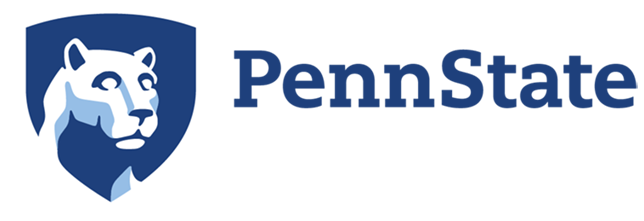 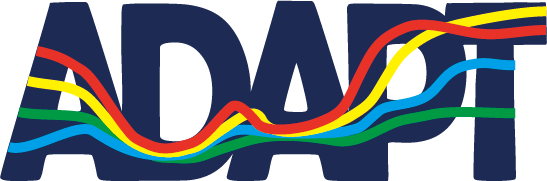 Do discharge-recharge processes responsible for the MJO onset and propagation during DYNAMO?
Xingchao Chen and Fuqing Zhang
Madden Julian Oscillation (MJO)
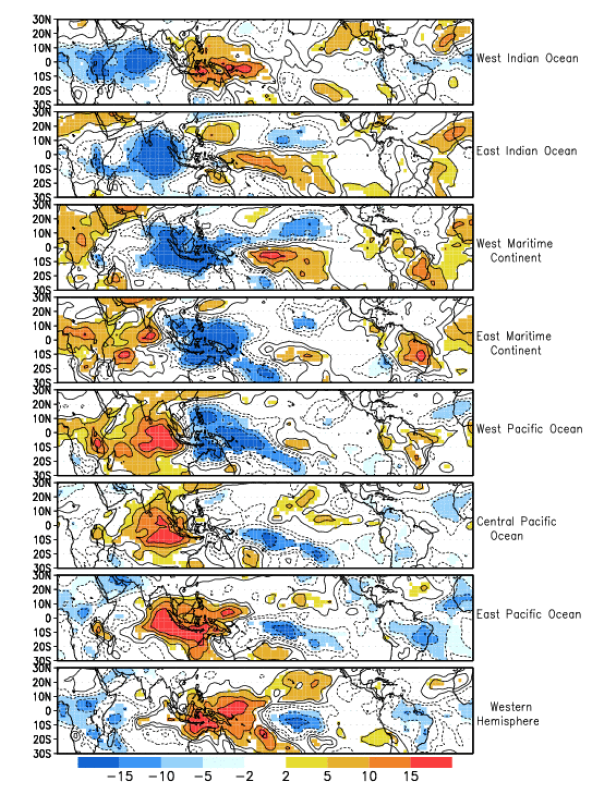 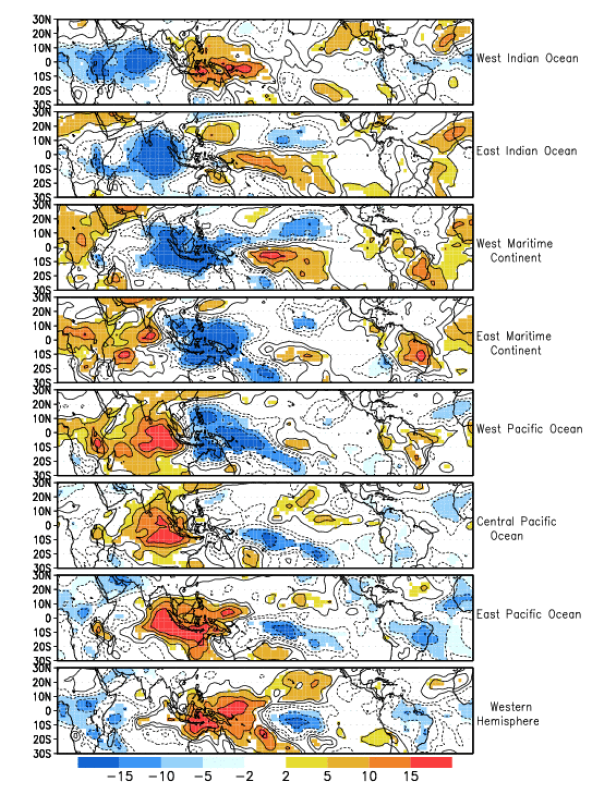 Composite  OLR   (1979-2004 November-May)       Gottschalck et al.
1. The MJO is characterized by an eastward progression of large regions of both enhanced and suppressed tropical rainfall, observed mainly over the Indian and Pacific Ocean.
2. The MJO moves eastward at between 4 m/s and 8 m/s across the tropics, crossing the Earth's tropics in 20 to 100 days
Hypotheses explaining the mechanisms through which the onset and propogation of convection occurs over the Indian Ocean include:


Circumnavigating theory: circumnavigating upper tropospheric velocity potential and zonal wind anomalies occurring as a Kelvin wave response to a previous MJO may trigger the next MJO (e.g., Knutson and Weickmann, 1987)

Discharge-recharge theory: humidity gradually increase in the lower to middle troposphere (cumulus clouds re-conditioning, 10 to 15 days prior to MJO onset), and a new MJO cycle commences once the atmosphere becomes sufficiently unstable and moist to support deep convection again (e.g., Blade and Hartmann, 1993)

(3)   Others like extra-tropical influences  (e.g., Ray and Li, 2013)
1.2 CINDY/DYNAMO Campaign
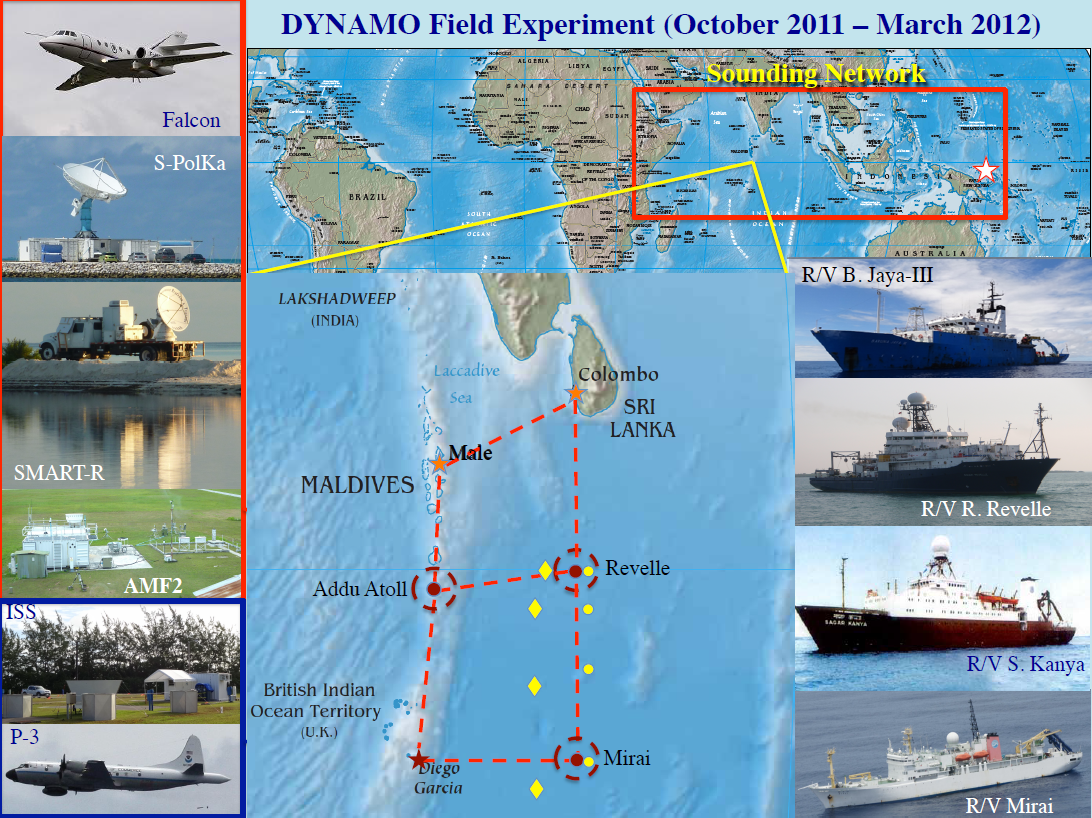 http://catalog.eol.ucar.edu/dynamo/index.htm
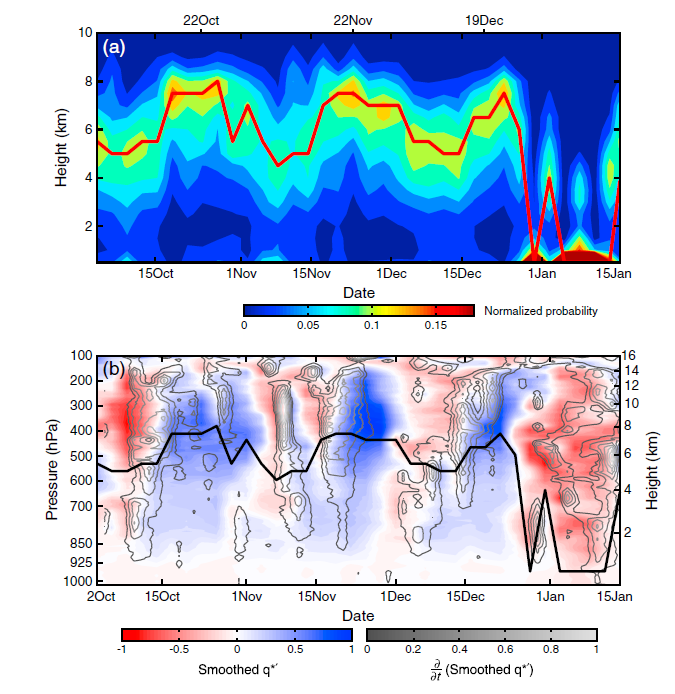 Echo Top probability
Fractional difference of humidity
Powell and Houze, 2013
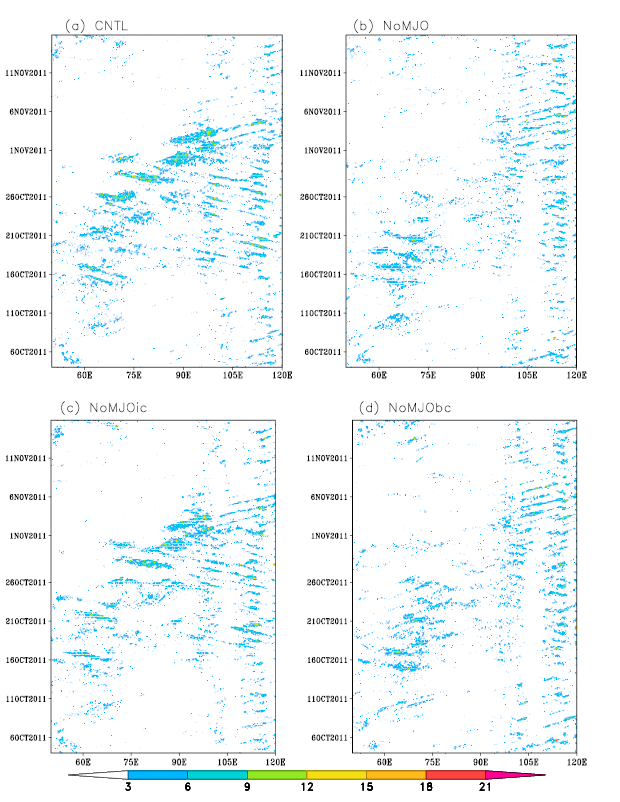 Zhang et al., 2017
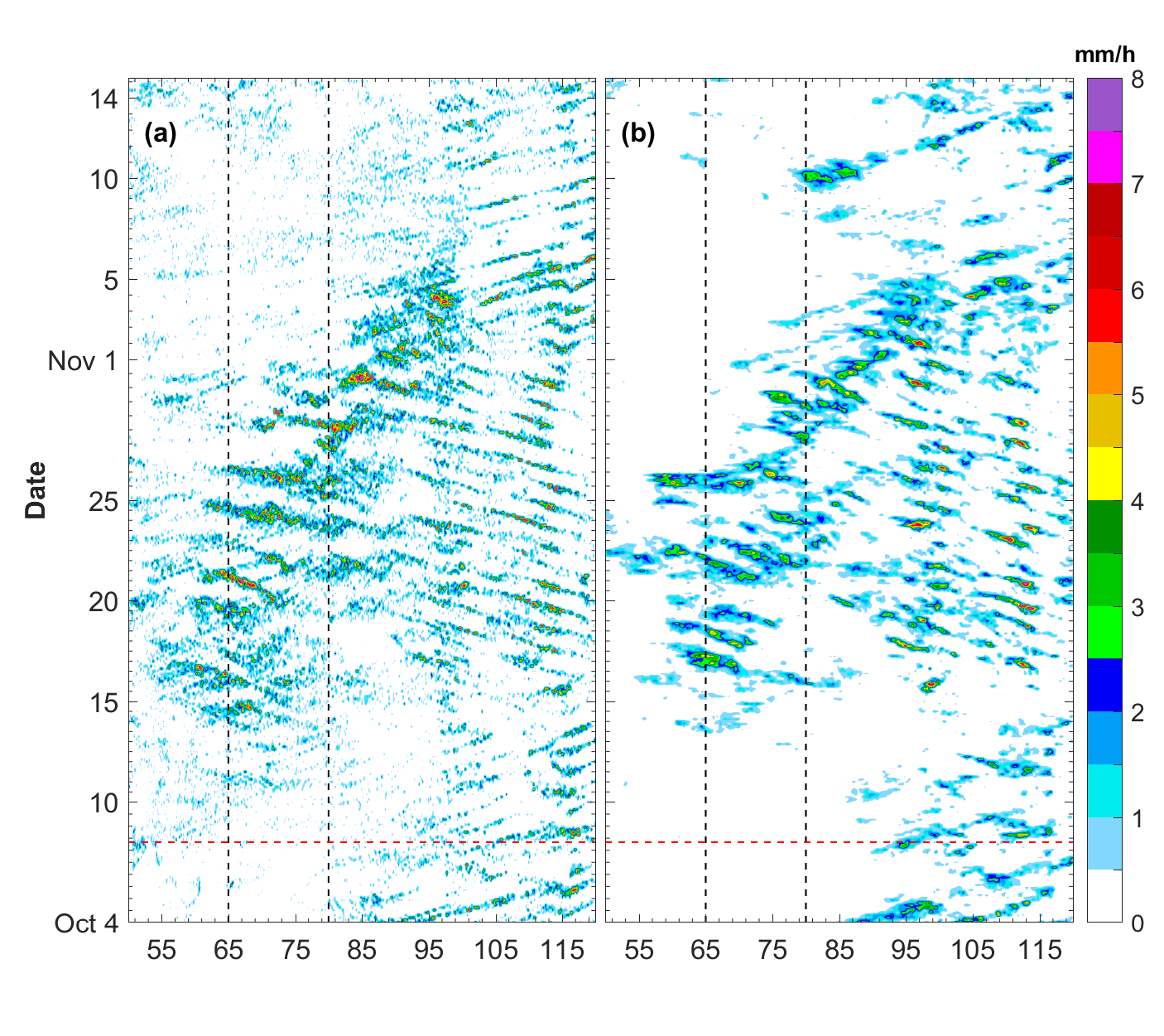 CNTL
TRMM
Precipitation
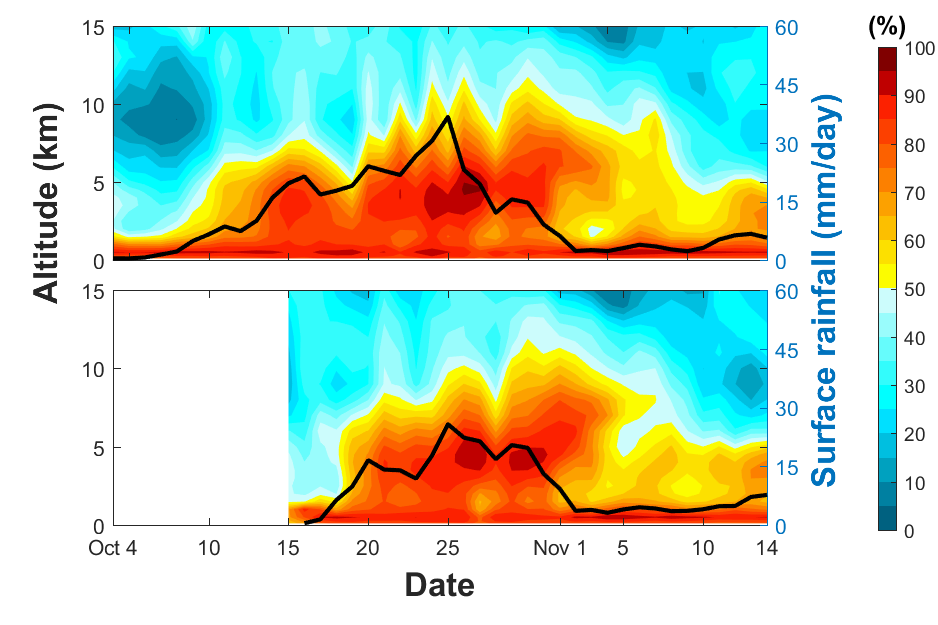 RH
Precipitation
CNTL
DRY
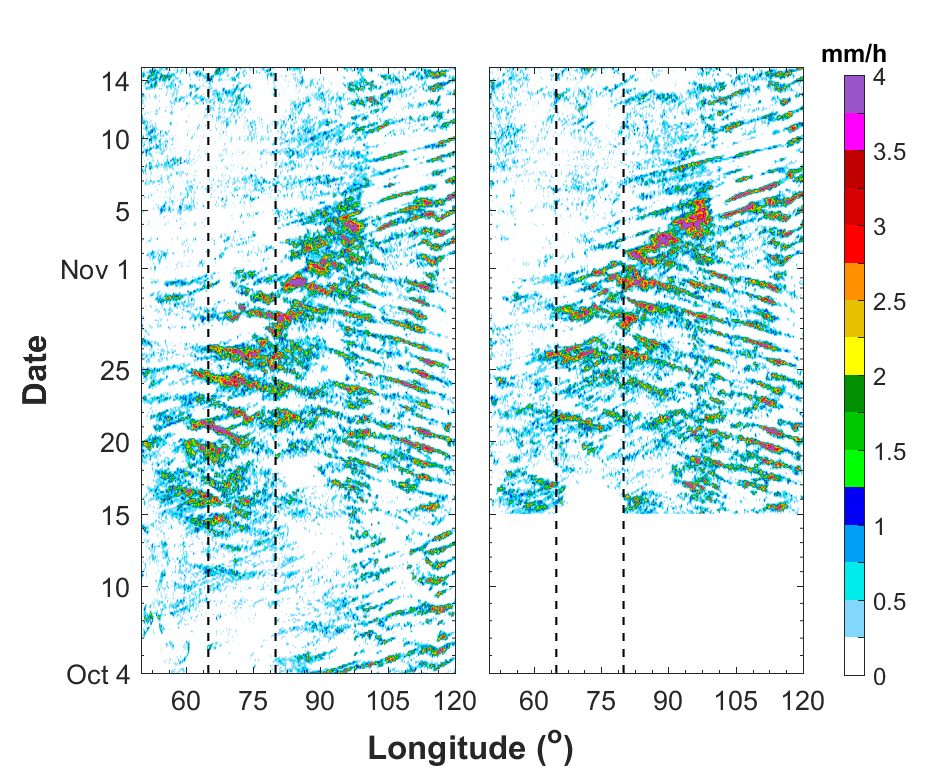 zonal wind at 850 hPa
CNTL
DRY
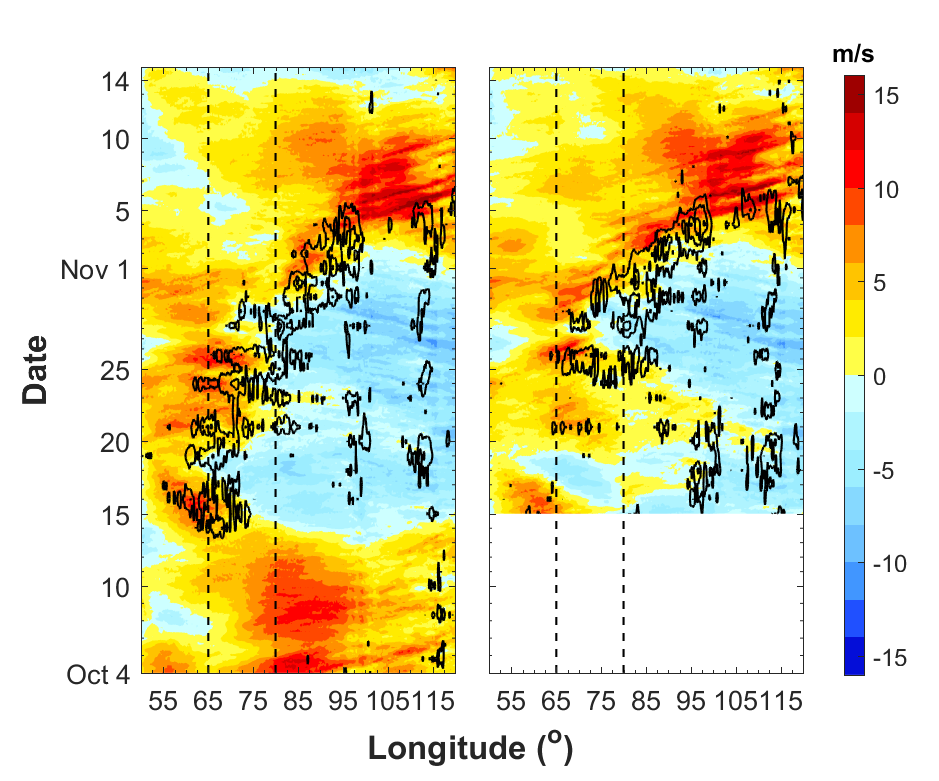 MJO-filtered zonal wind at 200 and 850 hPa
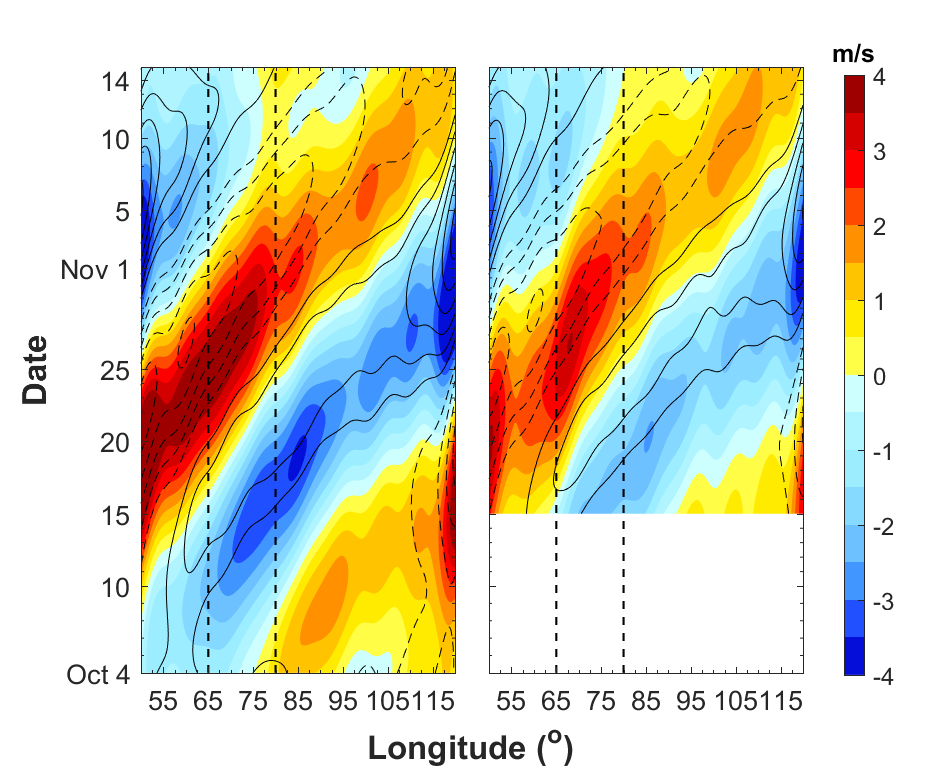 CNTL
DRY
RH
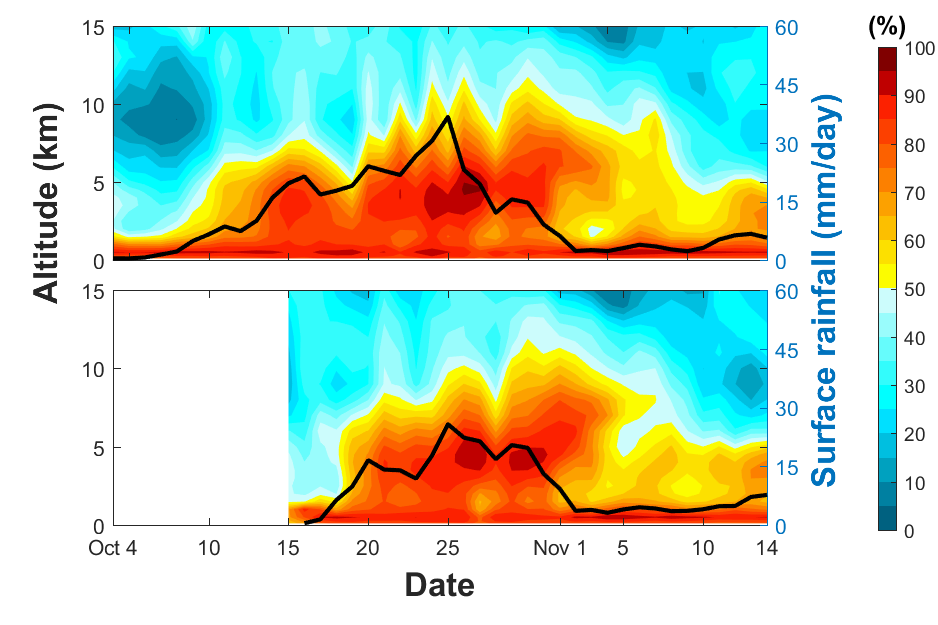 Precipitation
CNTL-noMJO
DRY-noMJO
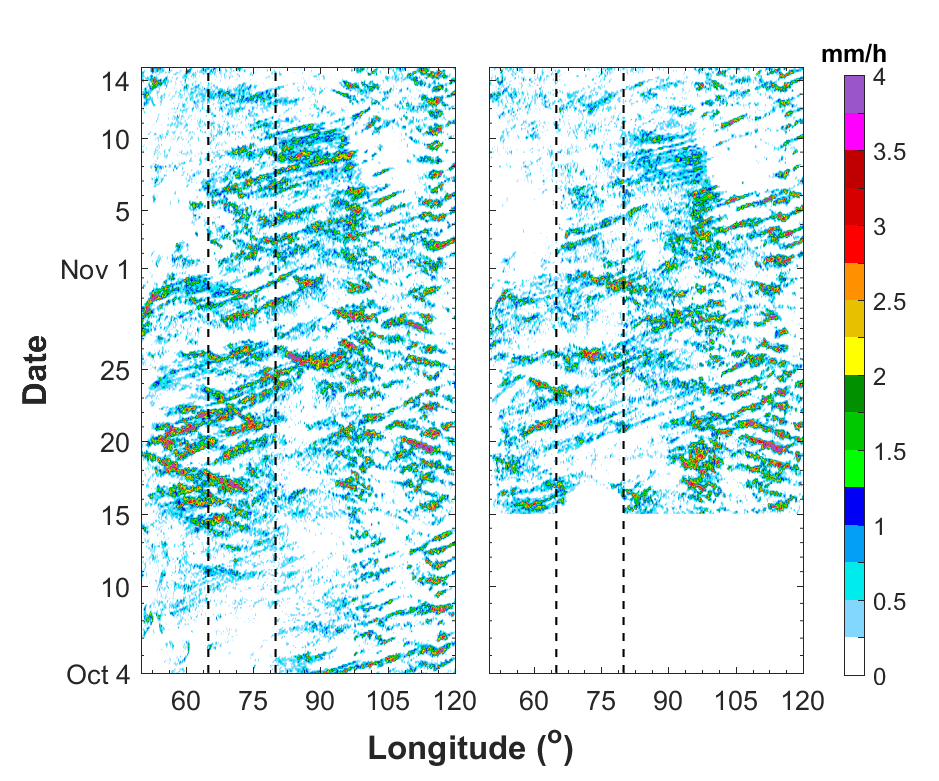 zonal wind at 850 hPa
CNTL-noMJO
DRY-noMJO
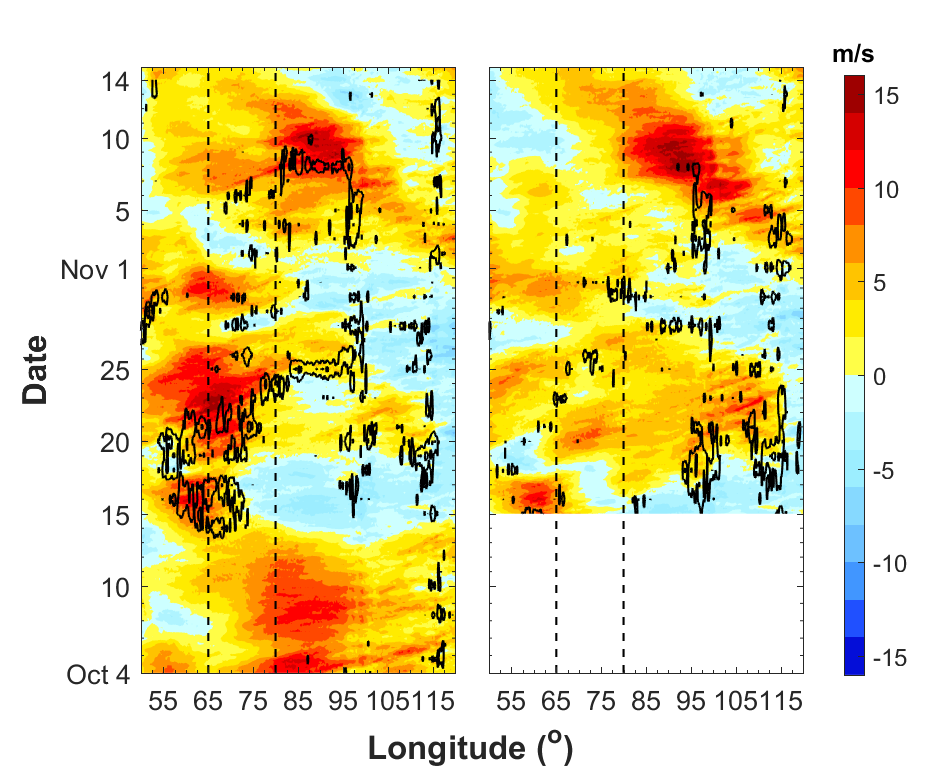 RH
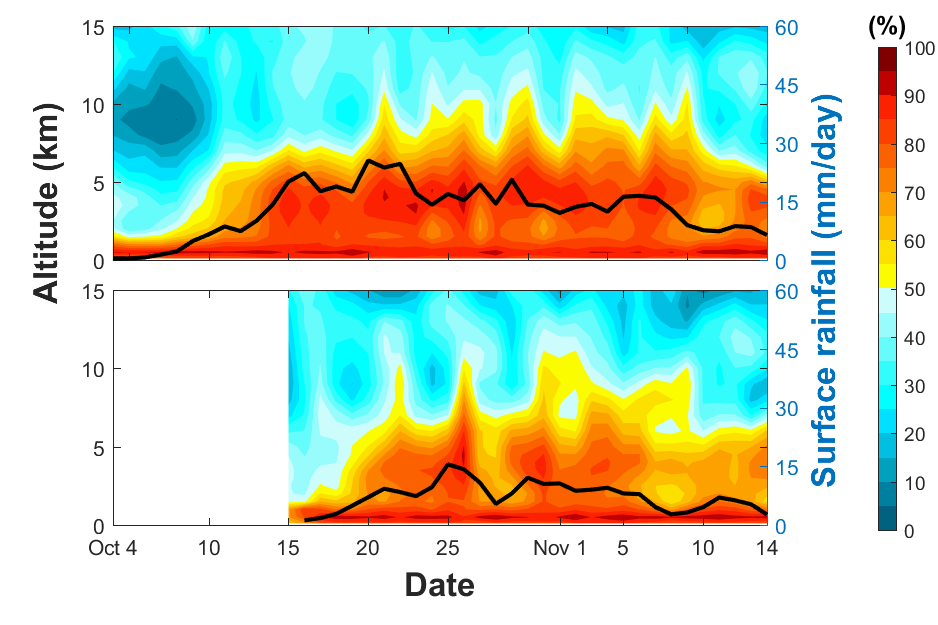 Conclusions：

The propagation and convective initiation of the October MJO are not closely related to the “pre-conditioning” or the cumulus moistening processes

The sensitivity experiments show that the circumnavigating dry mode of the MJO is the main controller of MJO onset
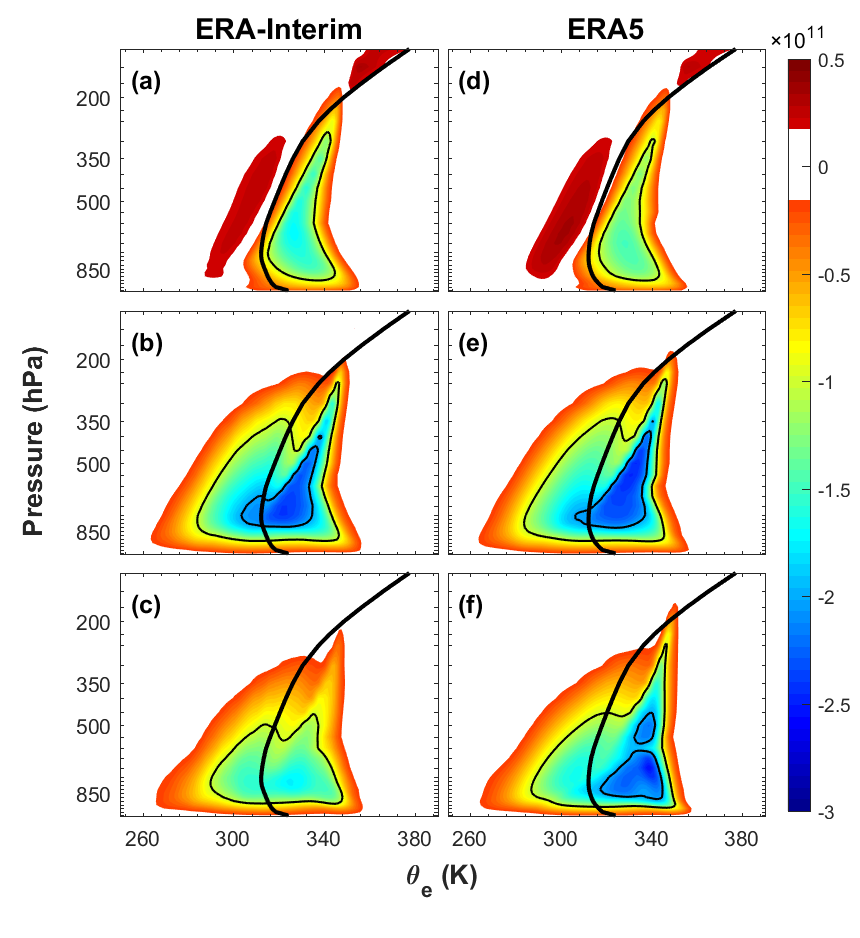 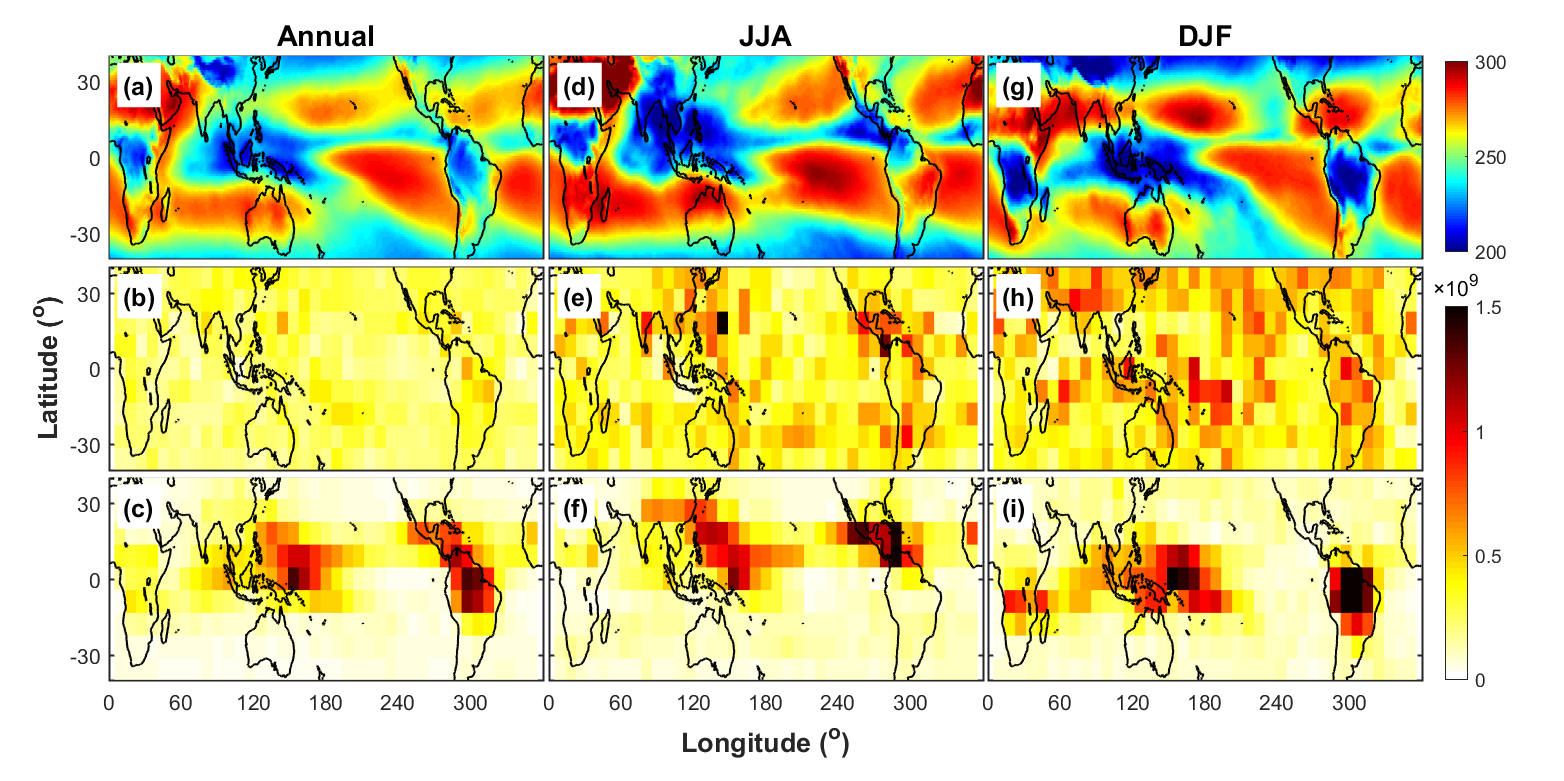 OLR
ERAI
ERA5